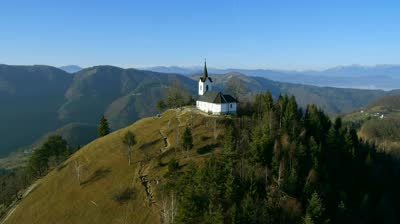 園、厝、殿
哥林多前書3:9-23
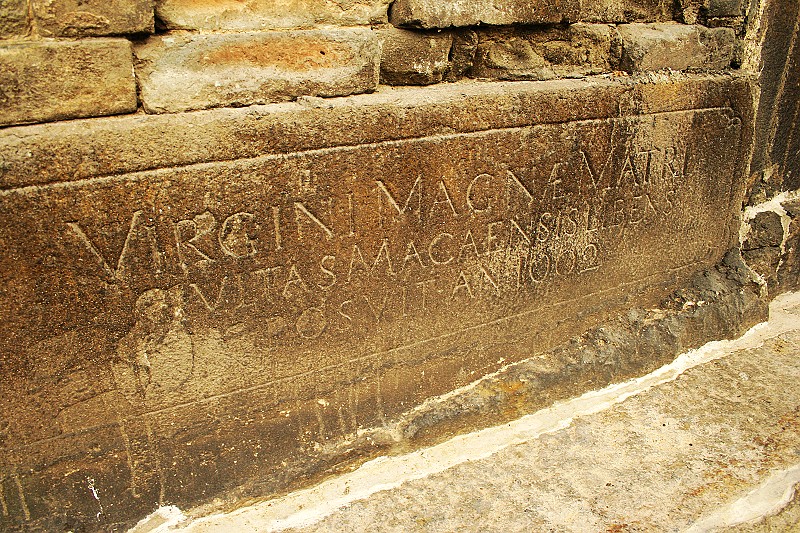 ”For other foundation can no man lay than that is laid, which is Jesus Christ.”
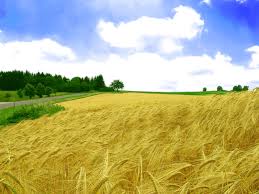 園
你們是神所耕種的田地（v.9b）
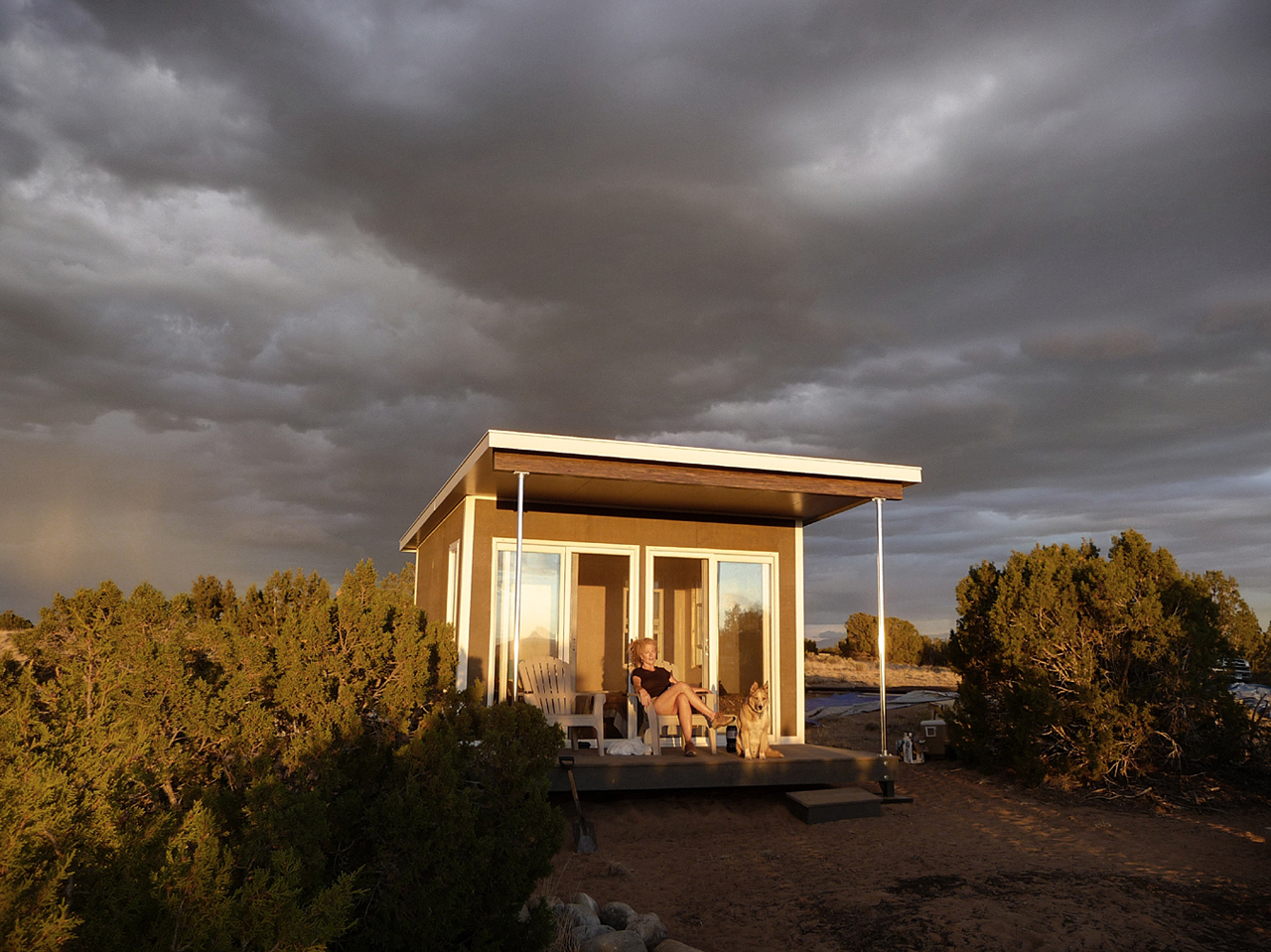 厝
你們是神所建造的房屋（v.9c）
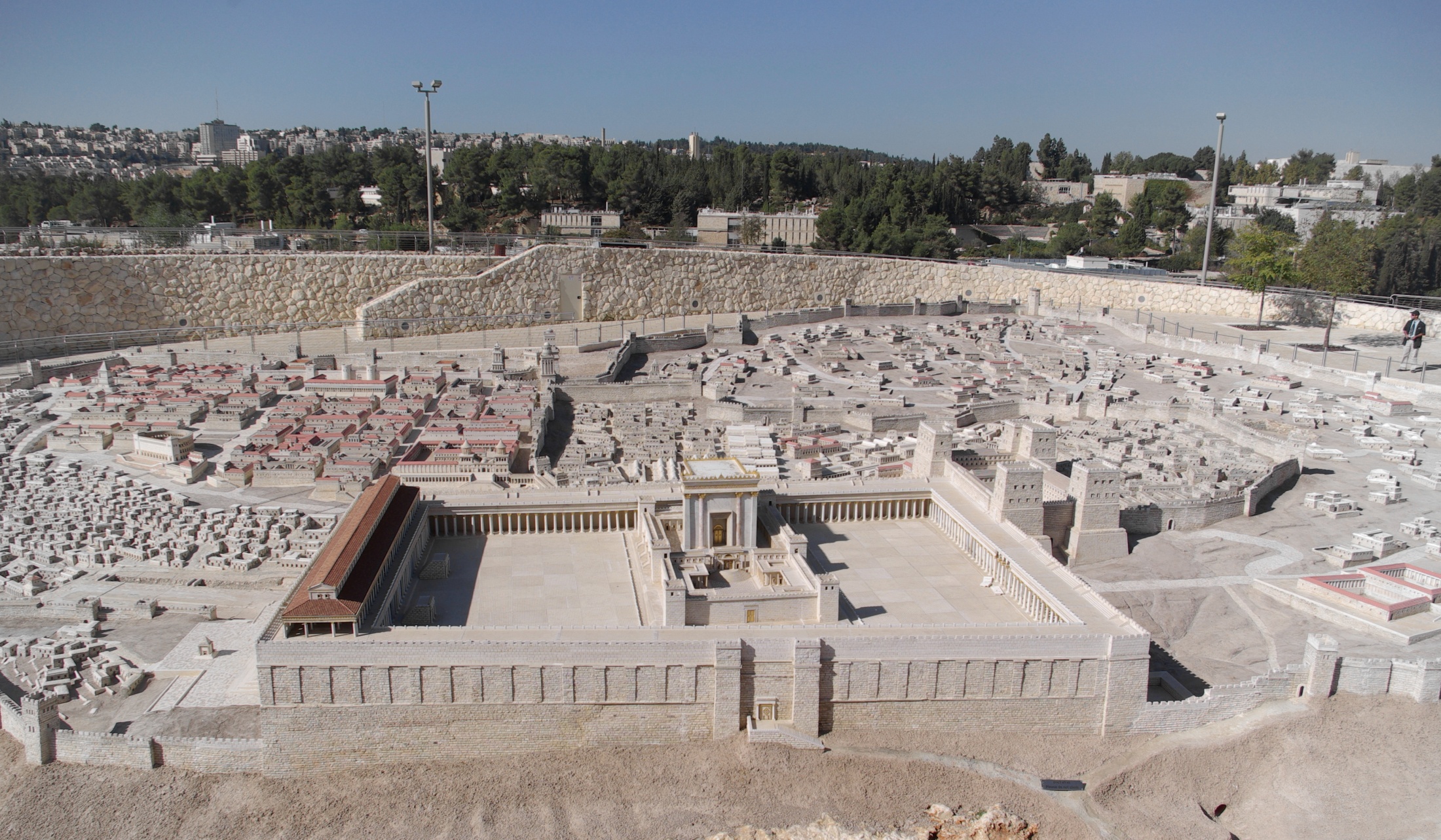 殿
你們是神的殿（v.16）
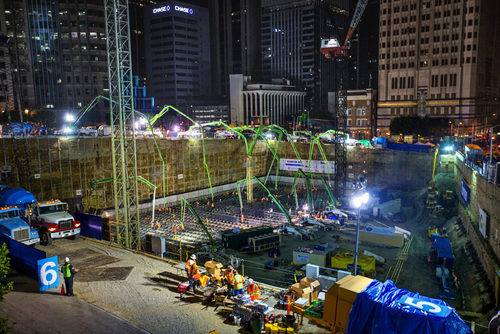 新威榭爾大樓
New Wilshire Grand
一、你們是上帝起的厝
「10 我照神所給我的恩，好像一個聰明的工頭立好了根基，有別人在上面建造，只是各人要謹慎怎樣在上面建造。11 因為那已經立好的根基就是耶穌基督，此外沒有人能立別的根基。12 若有人用金、銀、寶石、草、木、禾秸在這根基上建造13 各人的工程必然顯露；因為那日子要將它表明出來，有火發現，這火要試驗各人的工程怎樣。」
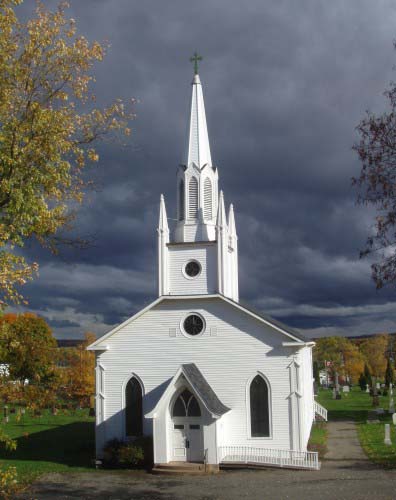 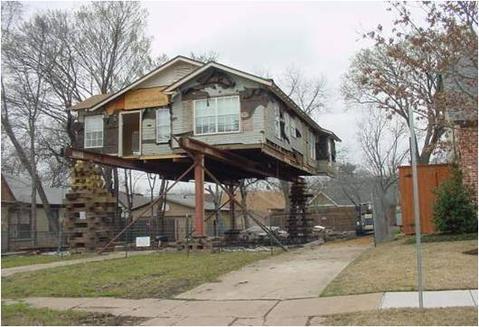 「金、銀、寶石」V.S.「草、木、禾秸」
二、你們是上帝的殿
16 豈不知你們是神的殿，神的靈住在你們裡頭嗎？ 17 若有人毀壞神的殿，神必要毀壞那人；因為神的殿是聖的，這殿就是你們。
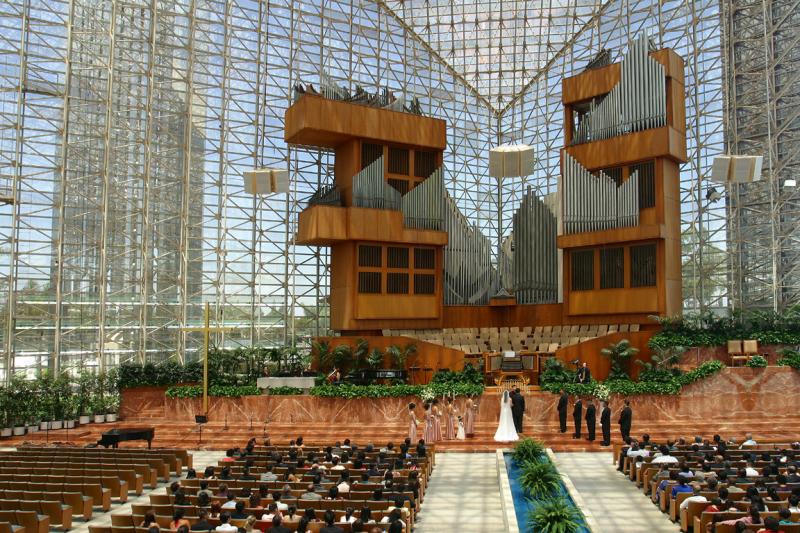 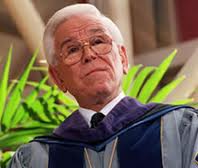 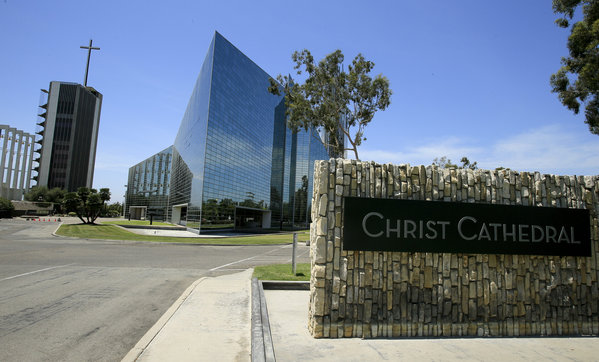 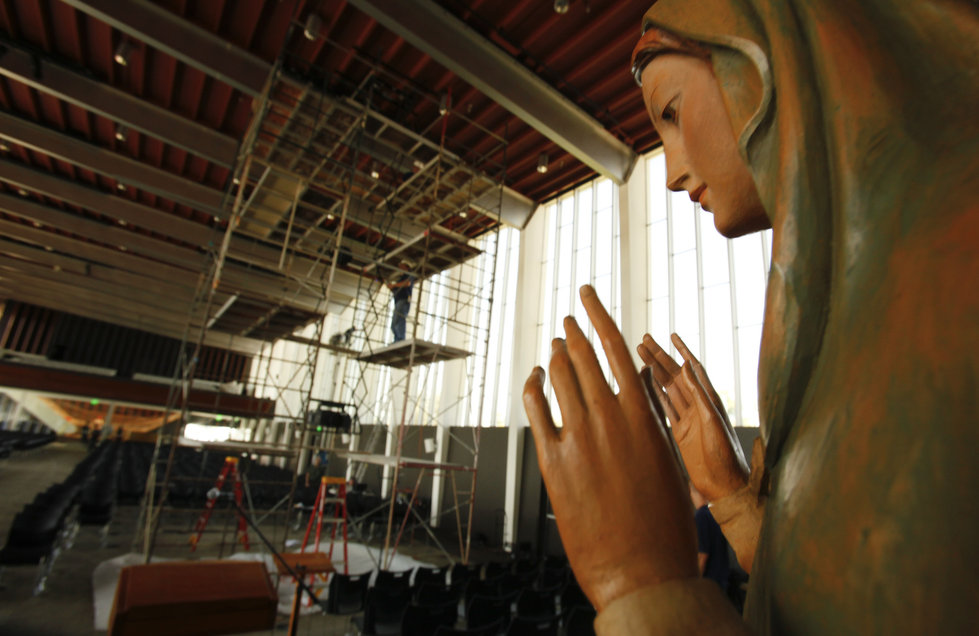 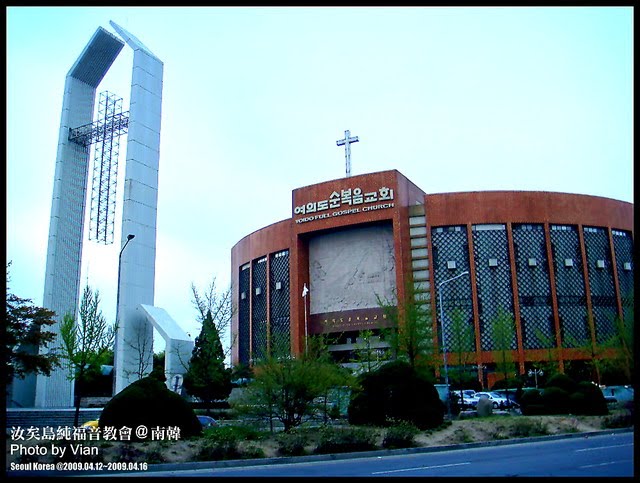 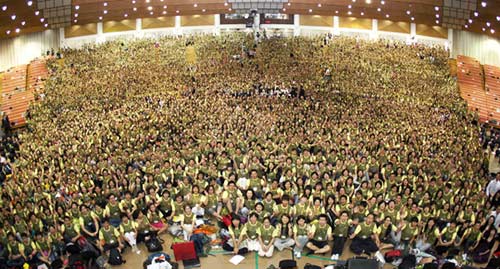 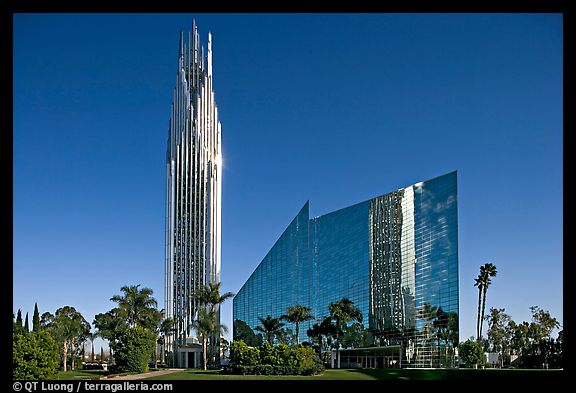 「教會不是一幢建築物，而是信徒用心靈誠實敬拜的地方，信徒的生命沒有以上帝為優先，那教會就會倒塌。」
結論
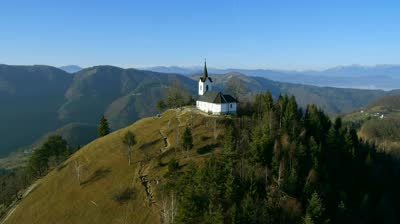 21 所以，無論誰都不可拿人誇口，因為萬有全是你們的， 22 或保羅，或亞波羅，或磯法，或世界，或生，或死，或現今的事，或將來的事，全是你們的； 23 並且你們是屬基督的，基督又是屬神的。